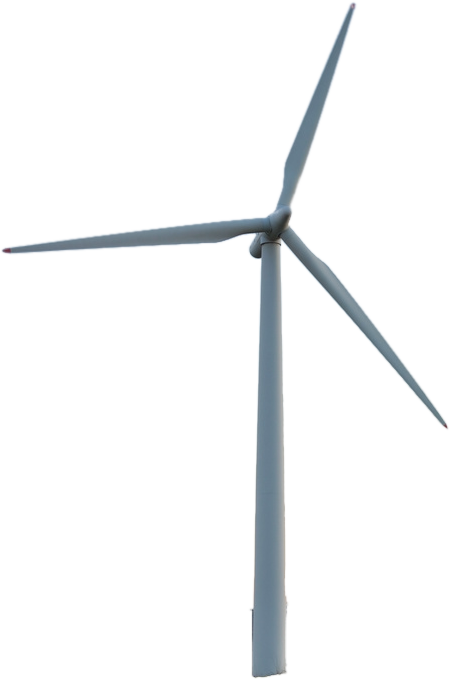 Turbinas eólicas
Modelagem e discussão
PME3380 - Modelagem de Sistemas Dinâmicos
Professores Agenor de Toledo Fleury e Décio Crisol Donha
Grupo 5
Felipe Todaro Fleischmann - 9795293
Mariana Claudino Pin - 9348644
Paulo Montijo Bandeira - 9348449
Vitor Olavo Tonaco Alexandre - 9836176
1
Sumário
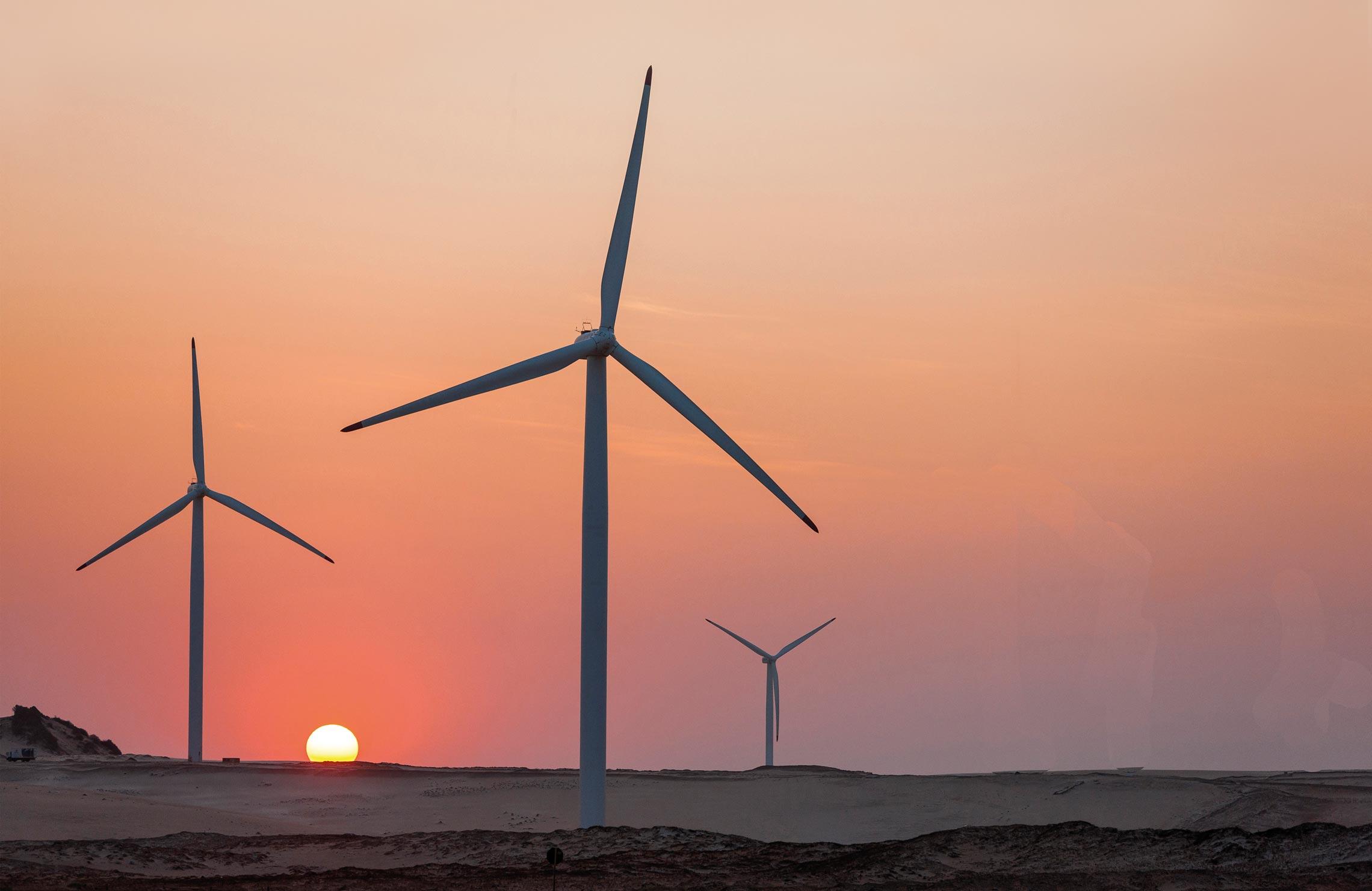 Introdução
Contextualização
Objetivos
Metodologia
Modelagem
Análise
Conclusões
2
Introdução
Contextualização
Importância e relevância de energias renováveis
Participação da energia eólica
Presença no Brasil
496 mil GWh de energias renováveis
48,5 mil GWh de energia eólica
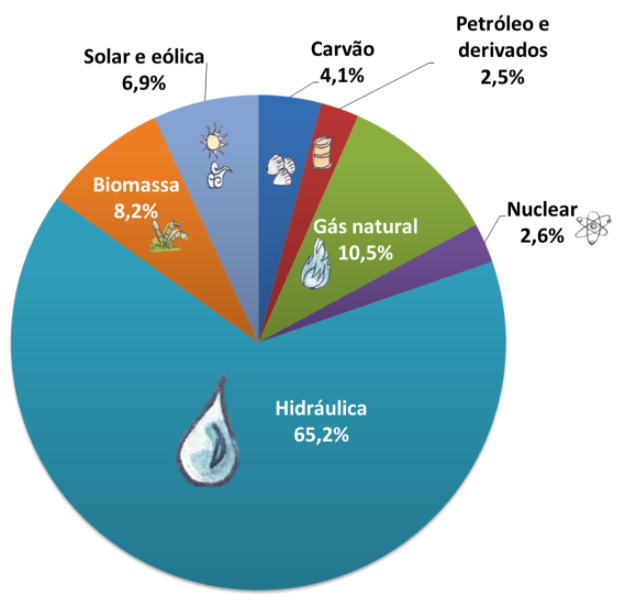 Grande potencial de pesquisa e desenvolvimento
Matriz elétrica brasileira 2017 (BEN, 2018)
3
Introdução
Objetivos
Modelagem e simulação:
Turbina eólica de eixo horizontal
Avaliação da potência elétrica gerada e resposta dinâmica da turbina
Parâmetros e variáveis
4
Introdução
Sistema
Metodologia
Modelo físico
Hipóteses simplificadoras
Modelo matemático
Linearização
Modelo matriz de transição
Modelo não-linear
Espaço de estados
Simulação (Scilab)
Análise e Comparação
Conclusões
5
Sumário
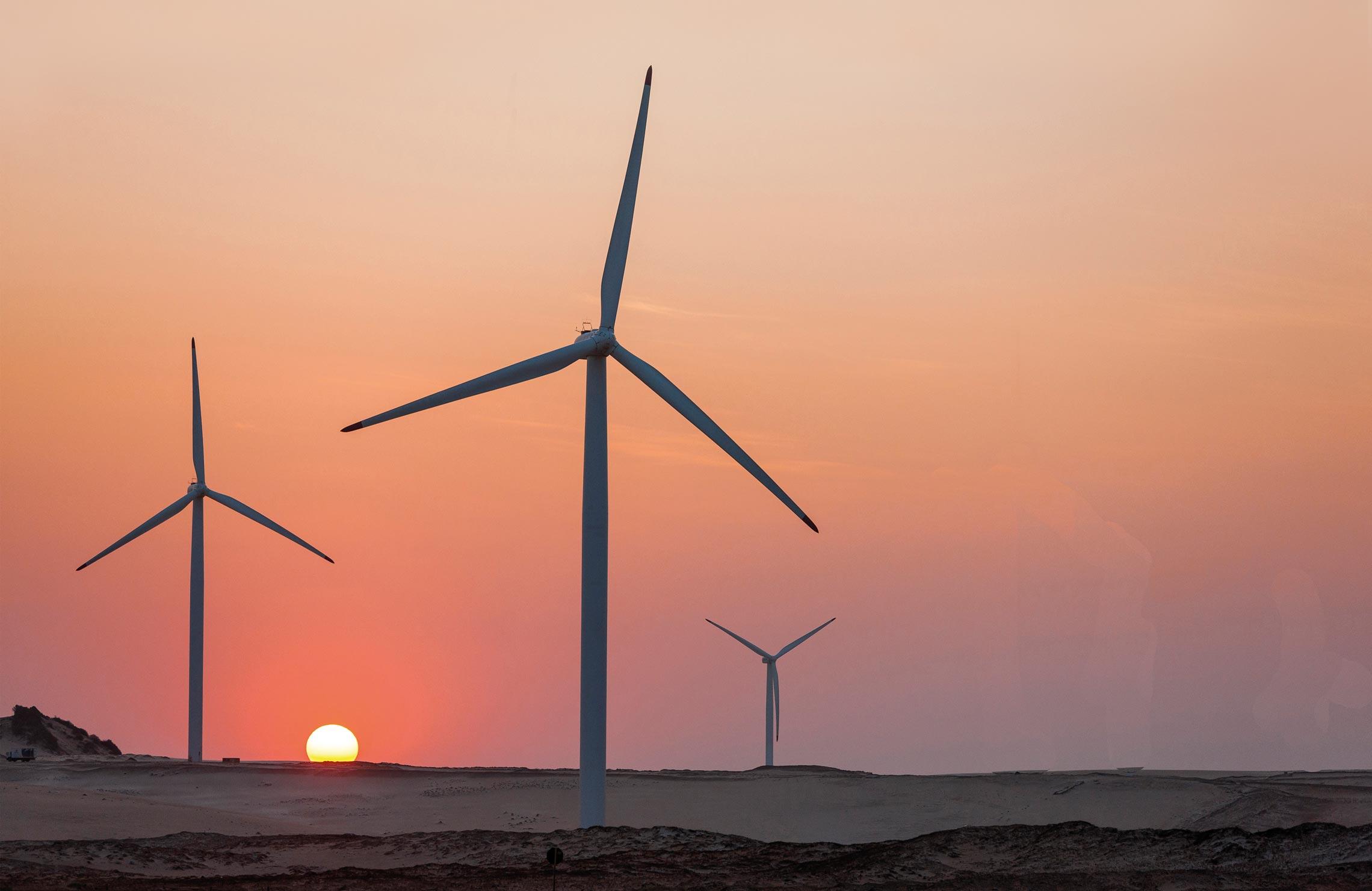 Introdução
Modelagem
Modelo físico
Hipóteses simplificadoras
Modelo matemático
Modelo linear
Modelo por matriz de transição
Análise
Conclusões
6
Modelagem
Modelo físico
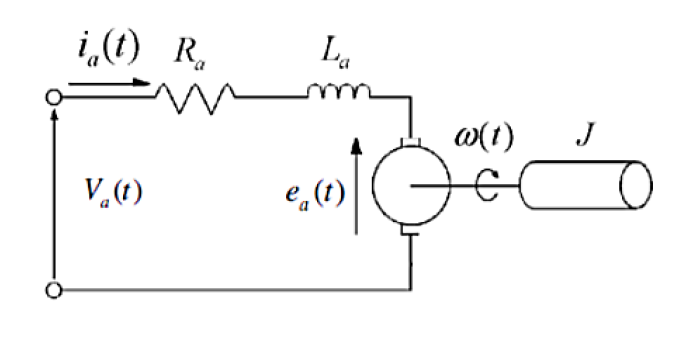 Jrot
Caixa de transmissão
Torque aerodinâmico
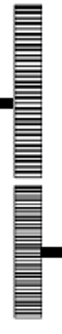 Bt , Kt
Jgen
GEN
Torque eletromagnético
7
Modelagem
Hipóteses simplificadoras
As 4 principais:
A velocidade do vento é paralela ao eixo de rotação da turbina
Os eixos de transmissão têm elasticidade e amortecimentos lineares
A inércia da caixa de transmissão é considerada desprezível 
Os elementos da caixa de transmissão da turbina são corpos rígidos
8
Modelagem
Modelo matemático
Saídas
Sistema
Vel. angular do rotor
Módulo aerodinâmico
Entrada
Vel. angular do gerador
Velocidade do vento
Módulo 
elétrico
Corrente induzida
Módulo mecânico
Potência gerada
9
Modelagem
Modelo matemático
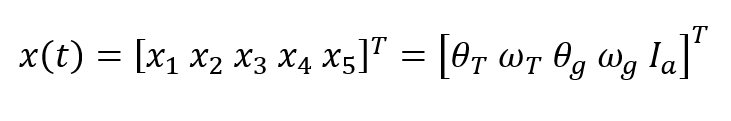 Variáveis de estado:
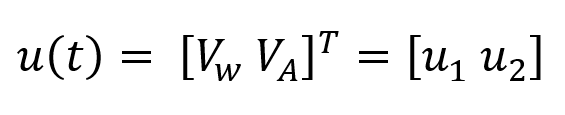 Entradas:
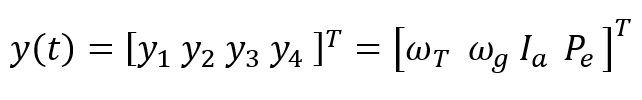 Saídas:
10
Modelagem
Modelo matemático
com:
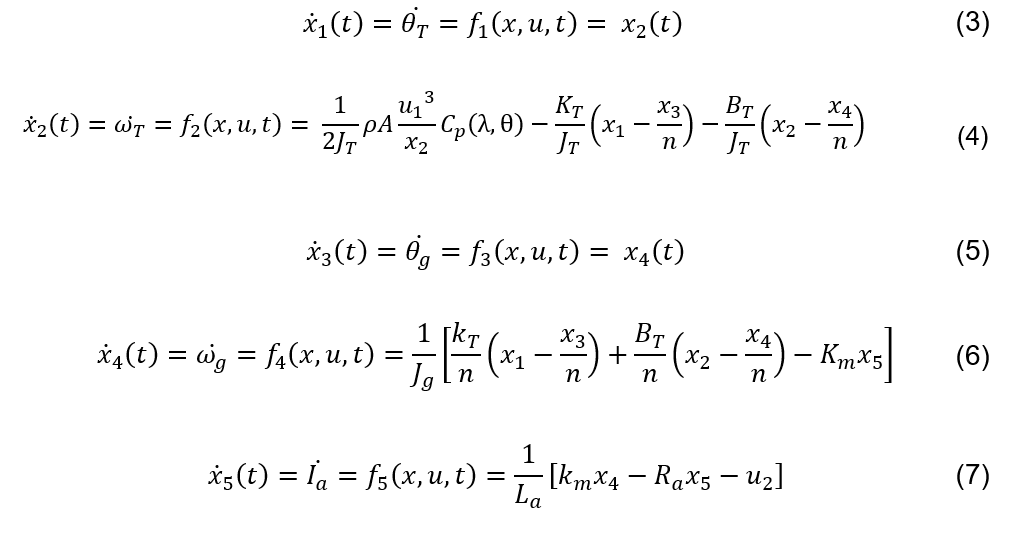 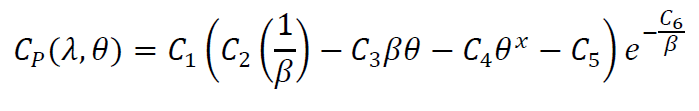 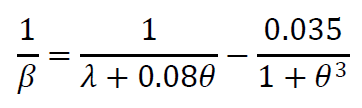 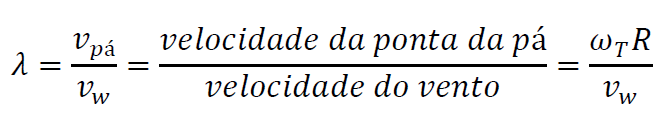 11
Modelagem
Modelo matemático
Equações das saídas:
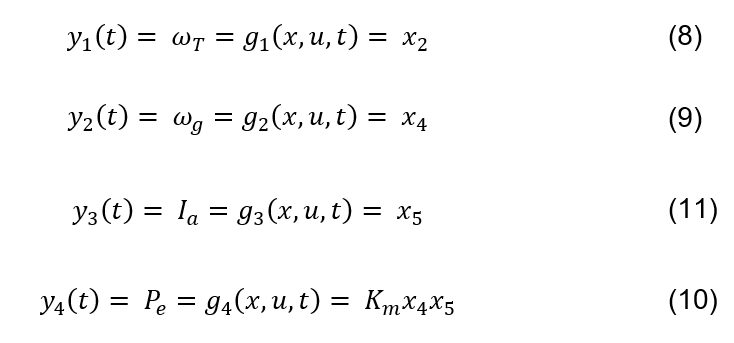 12
Modelagem
Espaço de Estados
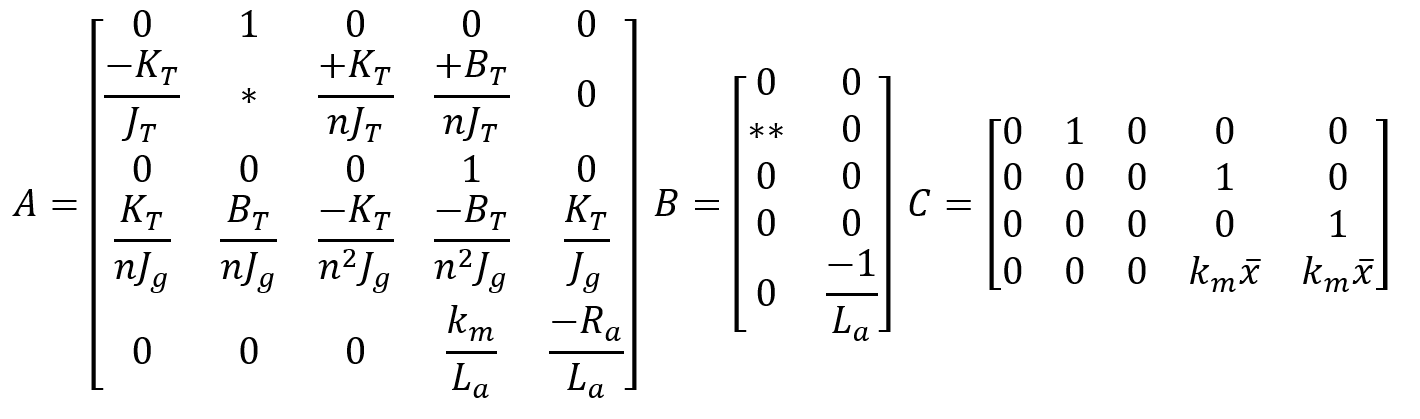 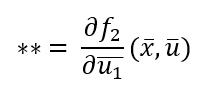 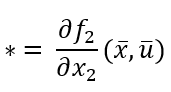 13
Sumário
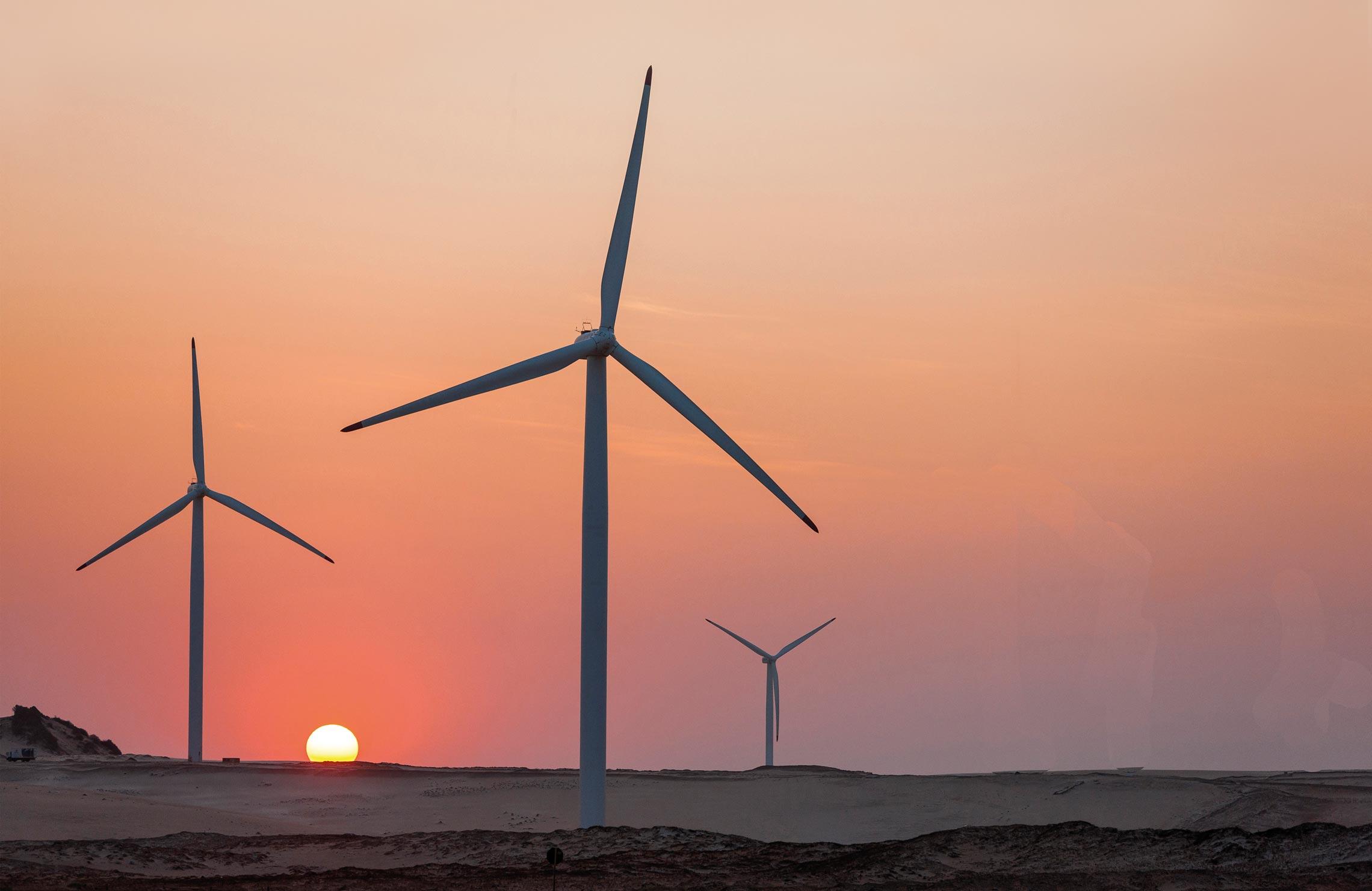 Introdução
Modelagem
Análise
Estabilidade
Resposta em frequência
Comparação entre modelos
Coeficiente de potência
Distúrbios na velocidade do vento
Conclusões
14
Análise
Análise de estabilidade - lugar das raízes
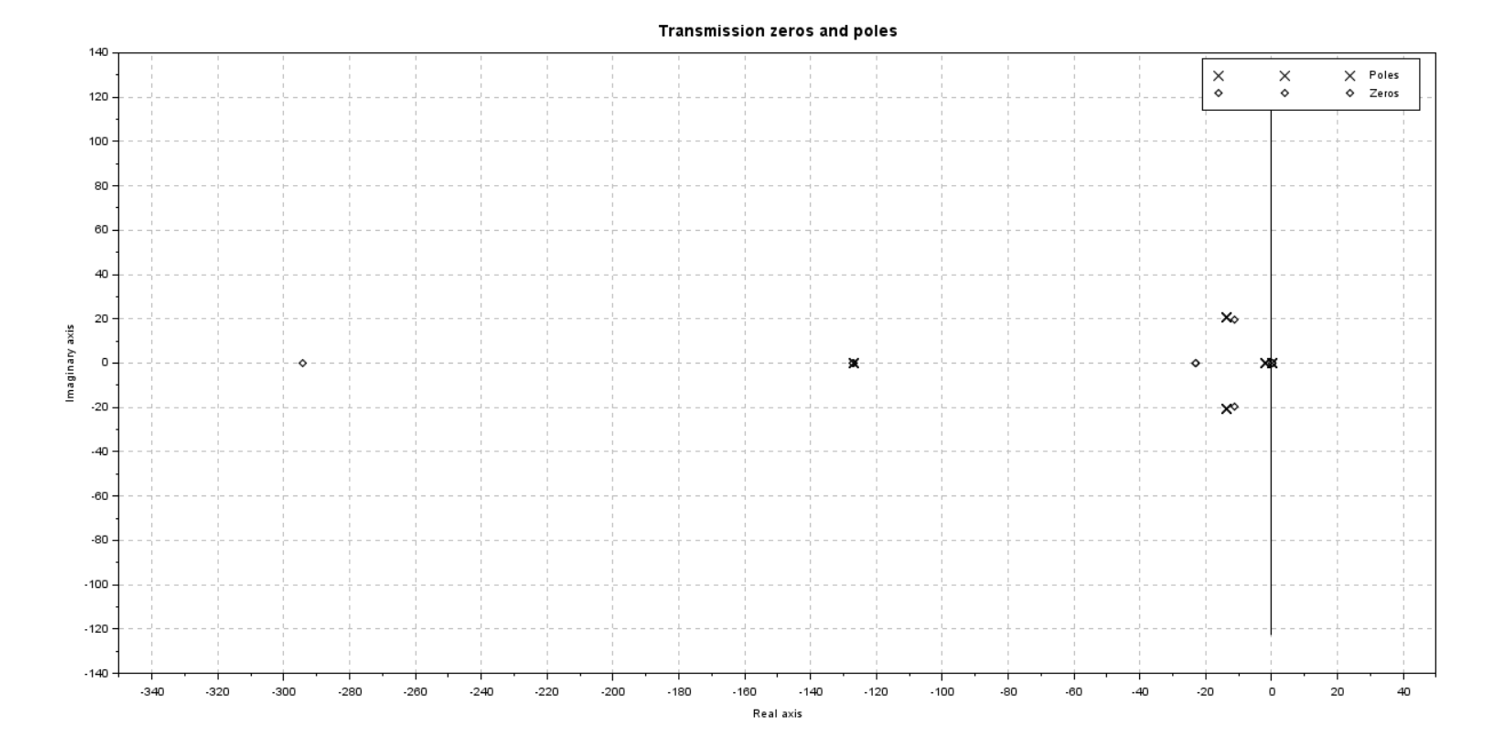 15
Análise
Critério de Routh-Hurwitz
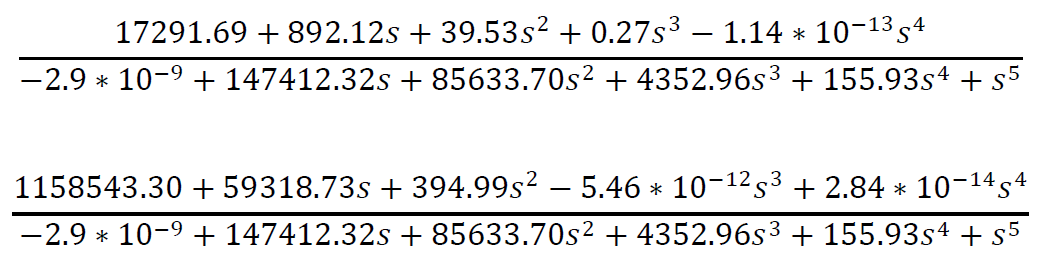 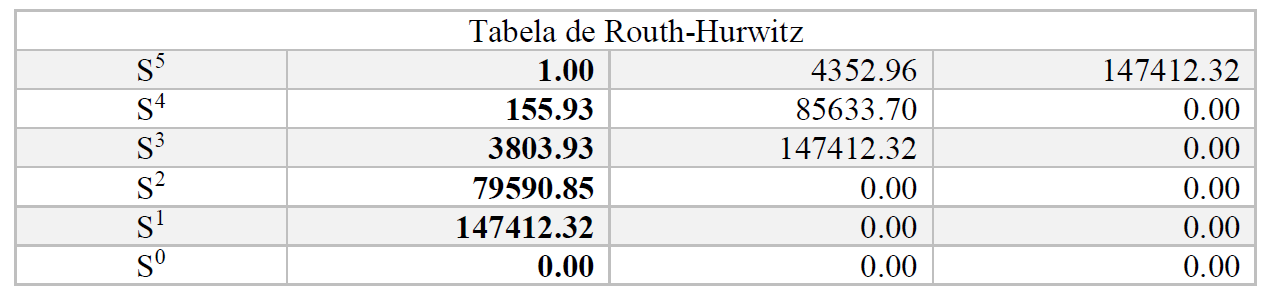 16
Análise
Resposta em frequência - Velocidade angular do rotor
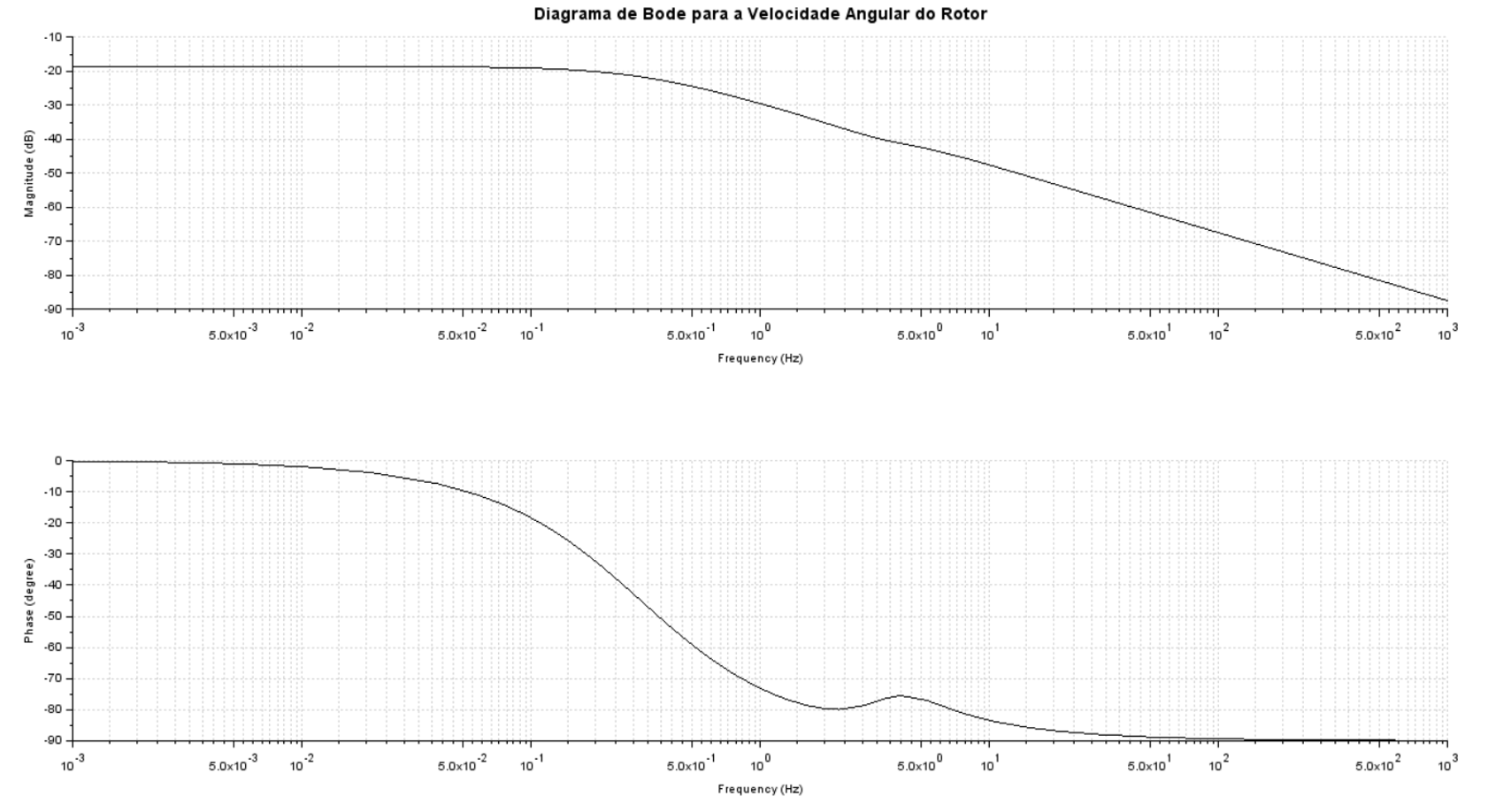 17
Análise
Resposta em frequência - Velocidade angular do gerador
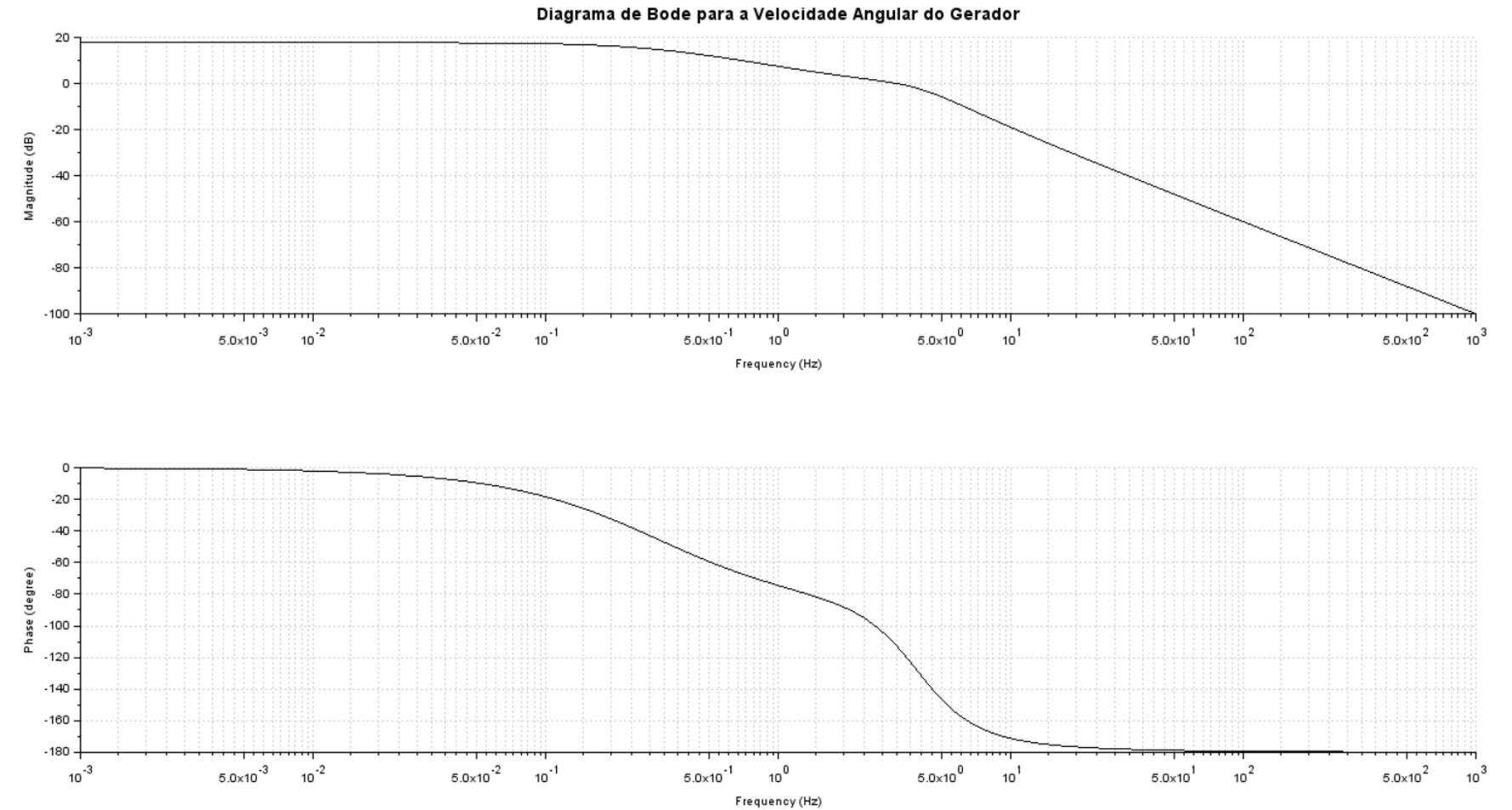 18
Análise
Resposta em frequência - Corrente do gerador
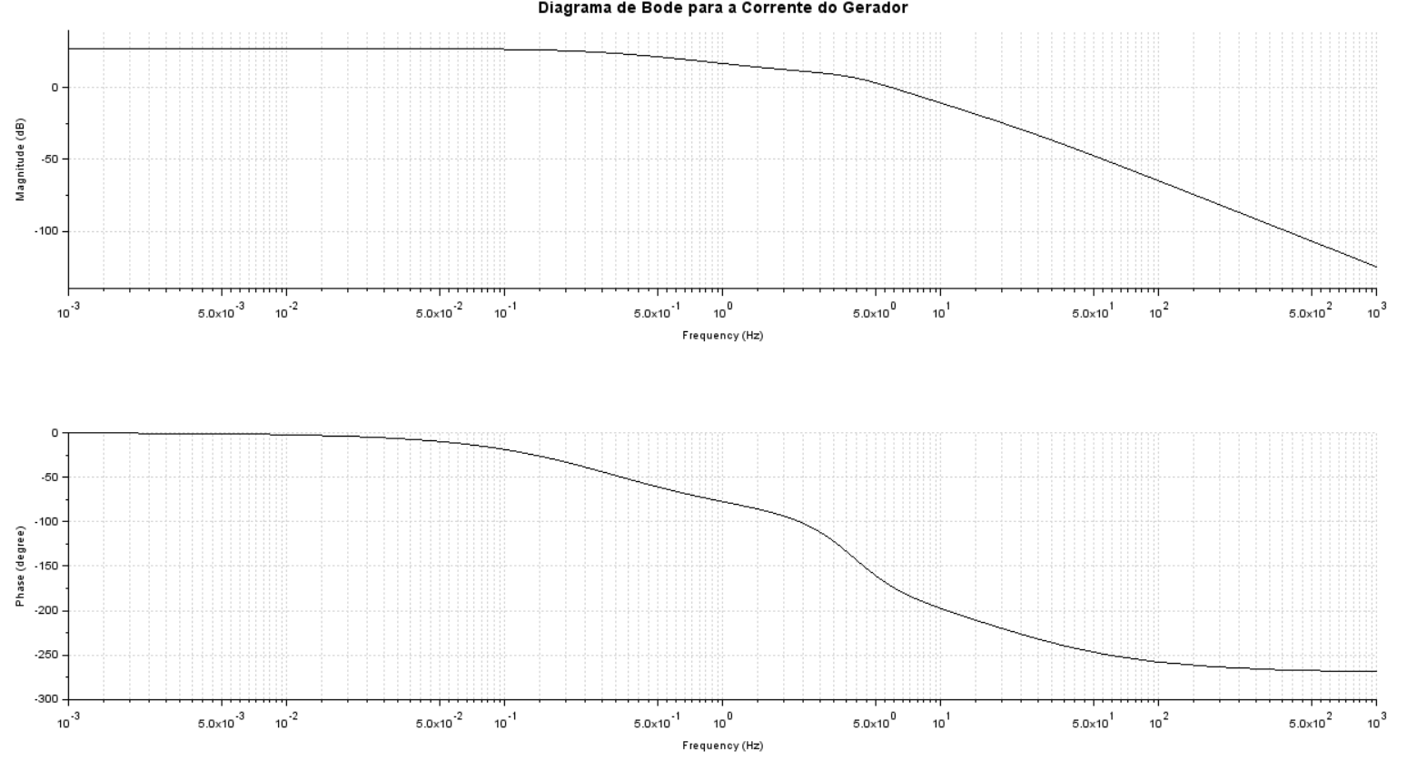 19
Análise
Resposta em frequência - Potência gerada
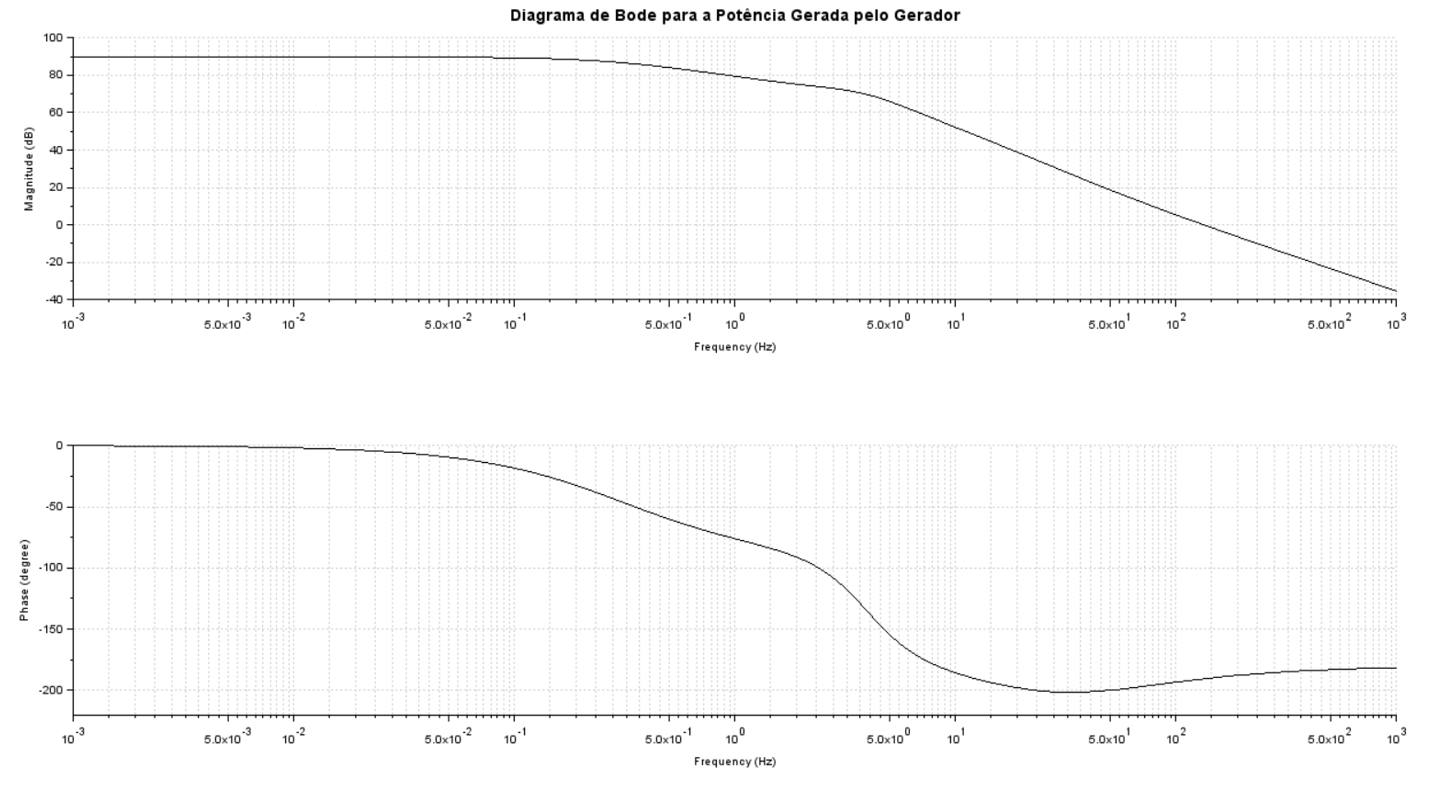 20
Análise
Comparação entre modelos linear e não-linear - Resposta a degrau
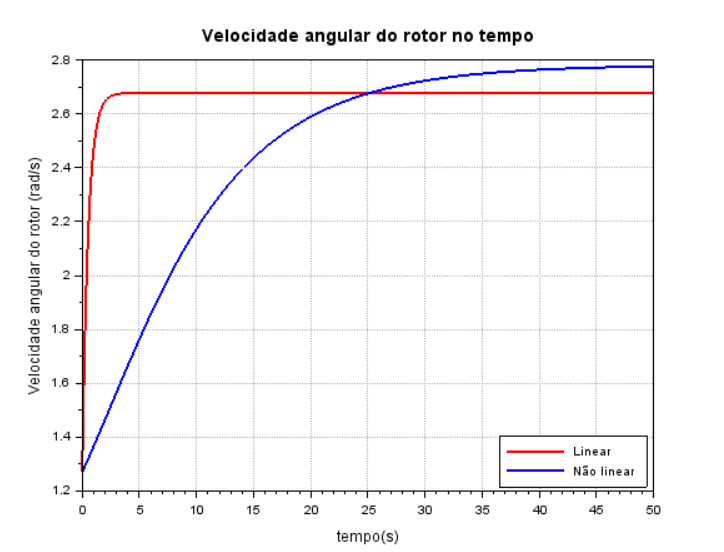 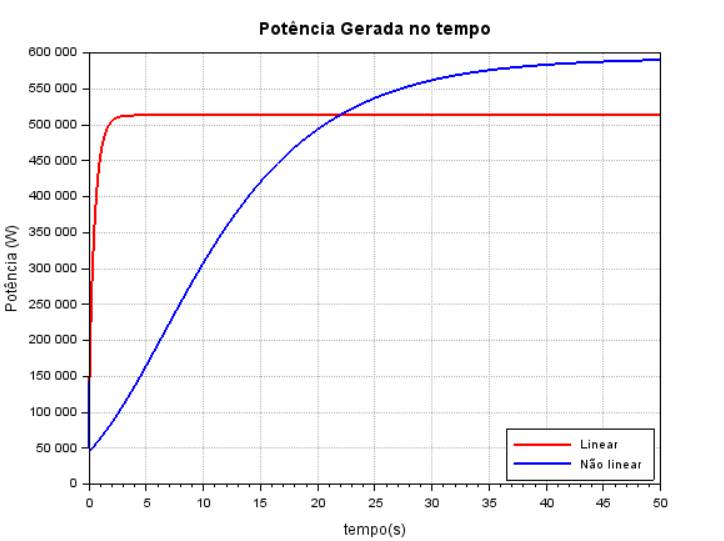 21
Análise
Comparação entre modelos linear e não-linear - Resposta a impulso
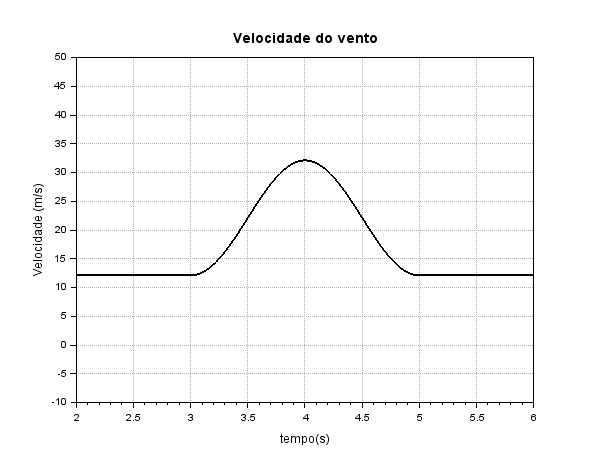 22
Análise
Comparação entre modelos linear e não-linear - Resposta a impulso
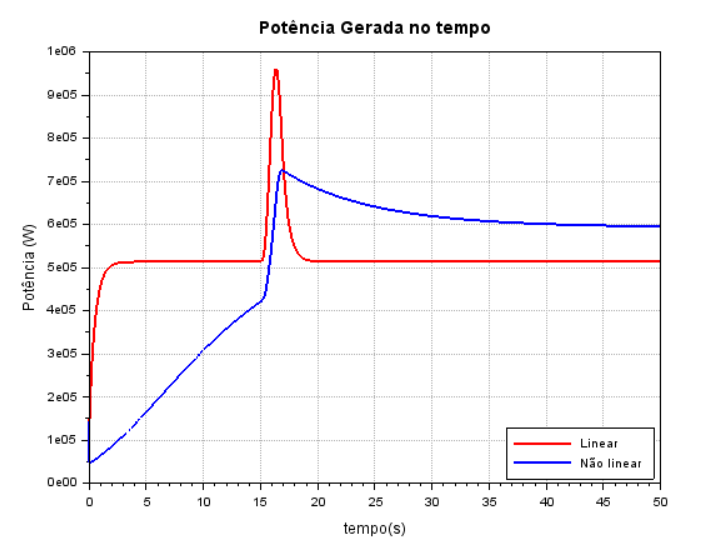 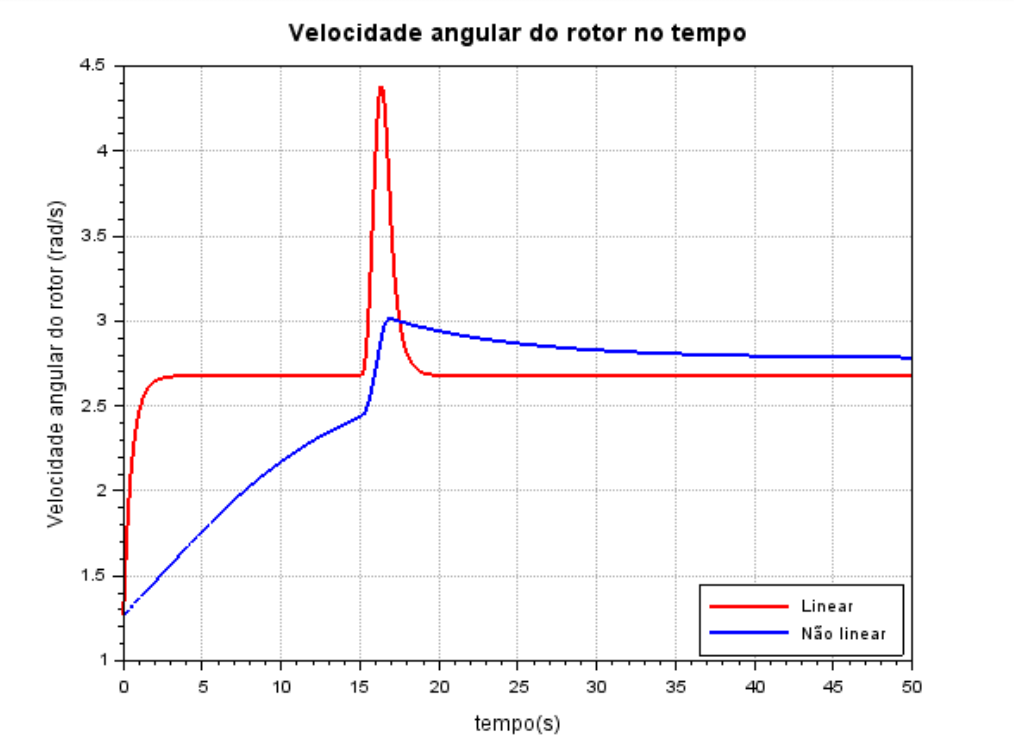 23
Análise
Comparação entre modelo obtido pela matriz de transição e modelo de espaço de estados
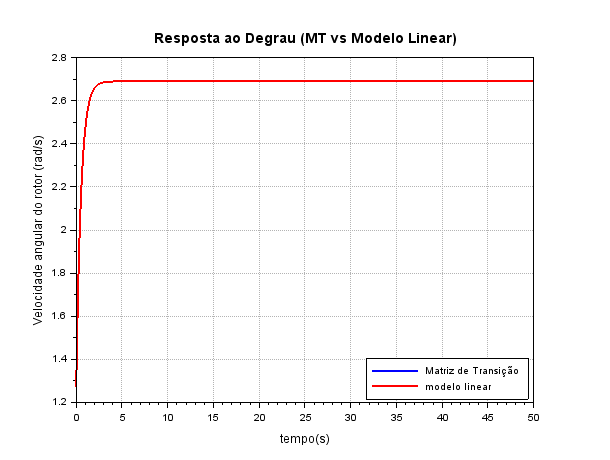 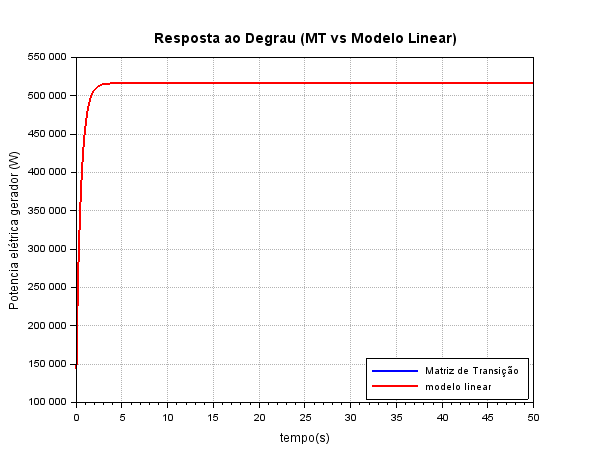 24
Análise
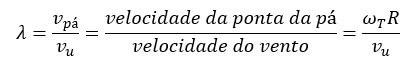 Coeficiente de potência
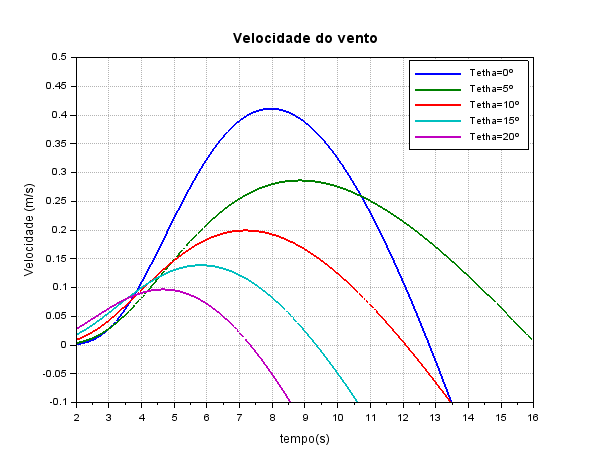 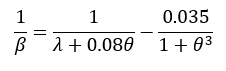 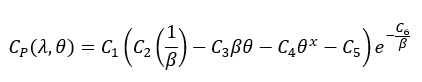 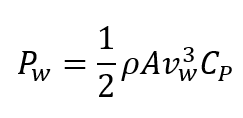 25
Análise
Coeficiente de potência
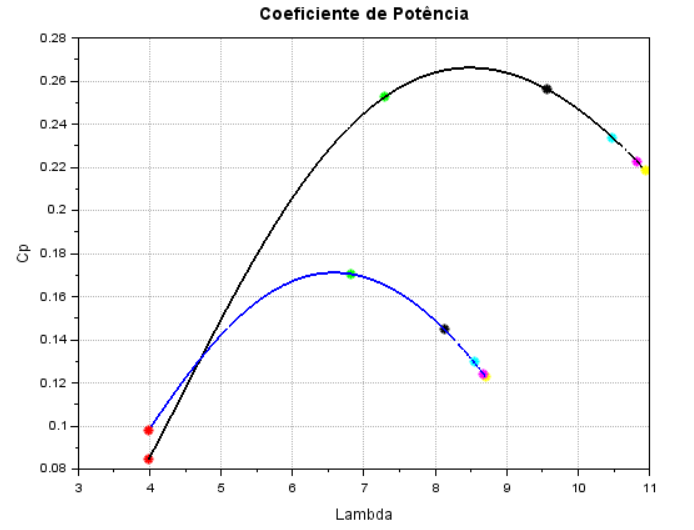 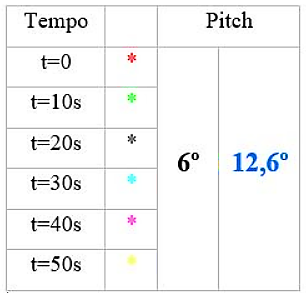 26
Análise
Coeficiente de potência
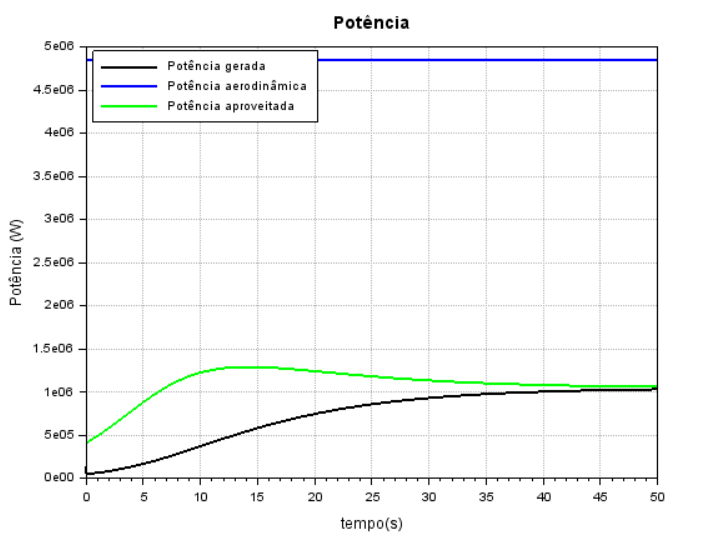 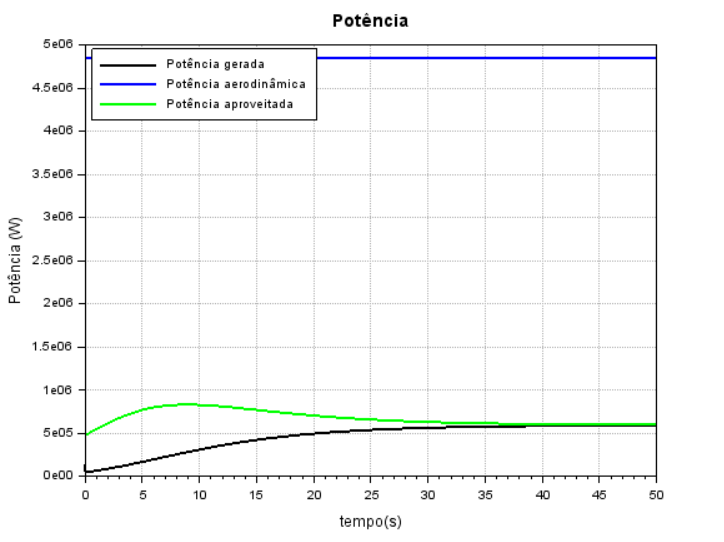 Theta = 12,6 º
27
Theta = 6º
Análise
Distúrbios na velocidade do vento - Resposta a rampa
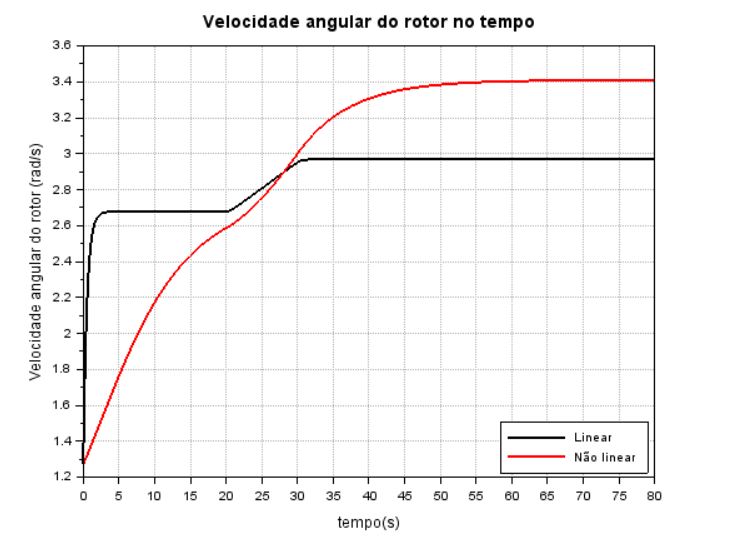 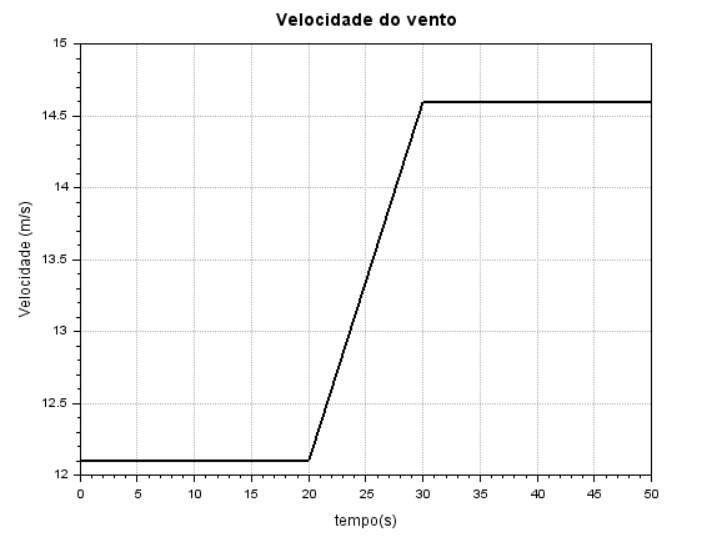 28
Análise
Distúrbios na velocidade do vento - Resposta a rajada
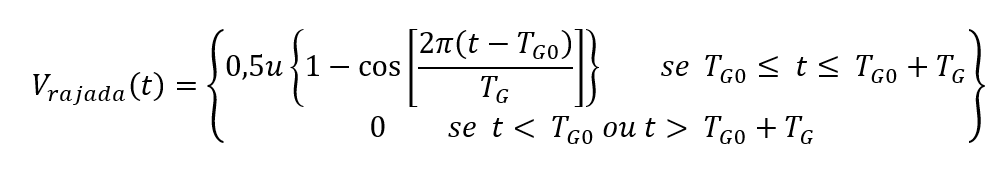 29
Análise
Distúrbios na velocidade do vento - Resposta a rajada
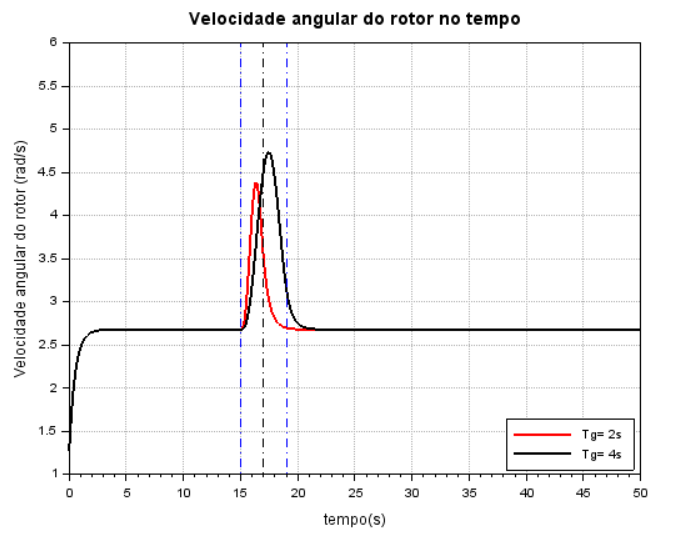 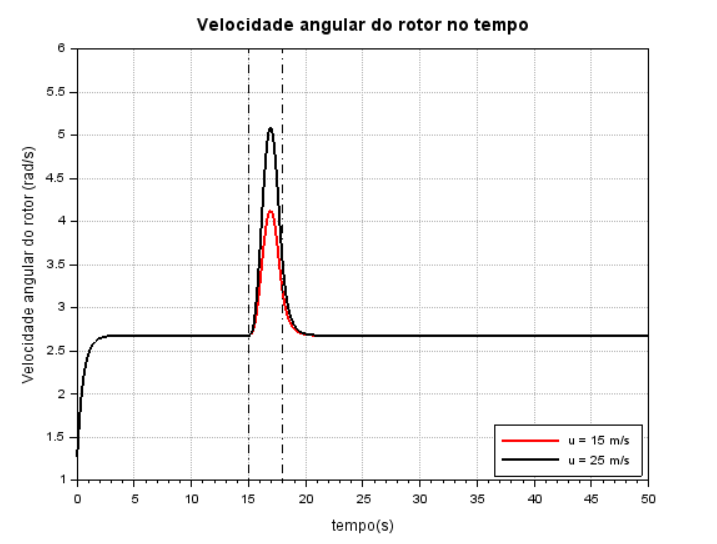 30
Análise
Distúrbios na velocidade do vento - Resposta a ruído
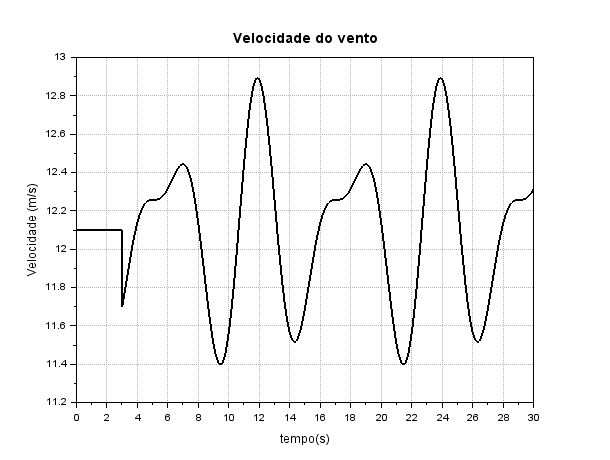 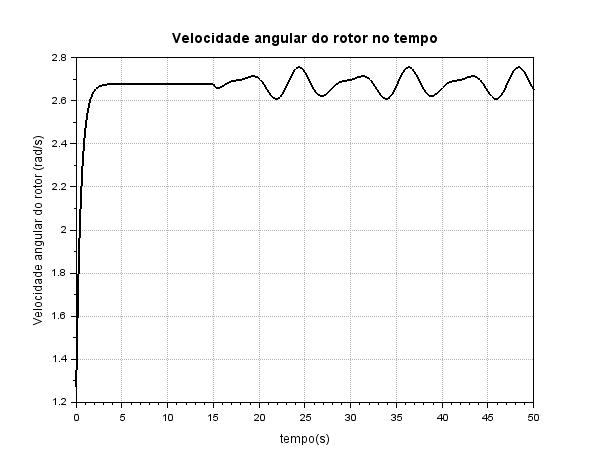 31
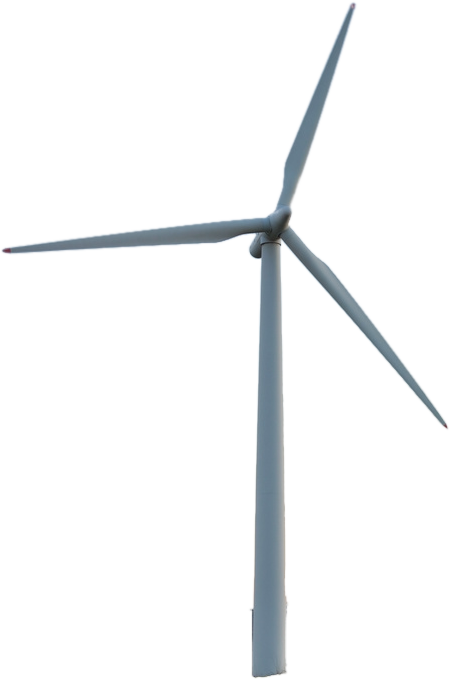 Turbinas eólicas
Obrigado!
PME3380 - Modelagem de Sistemas Dinâmicos
Professores Agenor de Toledo Fleury e Décio Crisol Donha
Grupo 5
Felipe Todaro Fleischmann - 9795293
Mariana Claudino Pin - 9348644
Paulo Montijo Bandeira - 9348449
Vitor Olavo Tonaco Alexandre - 9836176
32